Changing Improper Fractionsto Mixed Number Fractions
What is a fraction?
Number of shaded parts
Shape is divided into 6 parts
Improper Fraction
An improper fraction is where the numerator (top number) is bigger than the denominator (bottom number)
7 parts shaded in!
Shape is divided into 6 parts
5 parts shaded in!
Shape is divided into 4 parts
What improper fractions are shown in these pictures?
Mixed Numbers
A mixed number is made of a whole number and a fraction.
2 full shapes coloured in!
…with 1 more part shaded in
Shape is divided into 4 parts
What mixed numbers are shown in these pictures?
Mixed number to improper fraction
The shape is always divided into 6 parts. So our denominator (bottom number) doesn’t change.
3 + 6 =
6x1 = 6
Mixed number to improper fraction
The shape is always divided into 5 parts. So our denominator (bottom number) doesn’t change.
2 + 5 =
5x1 = 5
Mixed number to improper fraction
The shape is always divided into 3 parts. So our denominator (bottom number) doesn’t change.
1 + 6 =
3x2 = 6
Mixed number to improper fraction
The shape is always divided into 4 parts. So our denominator (bottom number) doesn’t change.
3 + 20 =
4x5 = 20
To change an improper fraction to a mixed number fraction you must divide.
3
1
5
16
  5
This number becomes the numerator
16 ÷ 5 = 3 remainder 1
The denominator always stays the same
Can you solve this one?
2
2
5
12
 5
This number becomes the numerator
12 ÷ 5 = 2 r 2
And another
6
1
3
17
 3
This number becomes the numerator
17 ÷ 3 = 6 r 1
Another one
3
11
 3
2
3
11 ÷ 3 = 3 r 2
Last one
4
23
 5
3
5
23 ÷ 5 = 4 r 3
Please have a go at the worksheets which are on home learning.
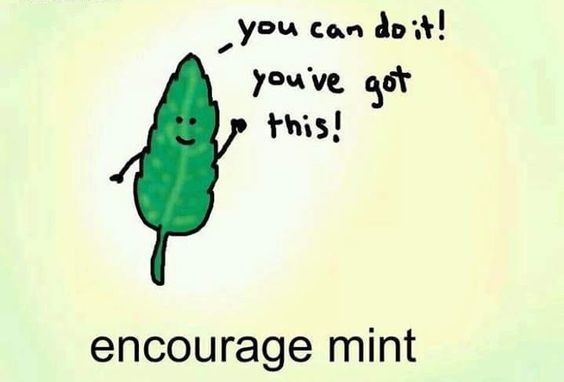